Earth’s Orbit Around the Sun
By: Xia Her & Lilyana Abina
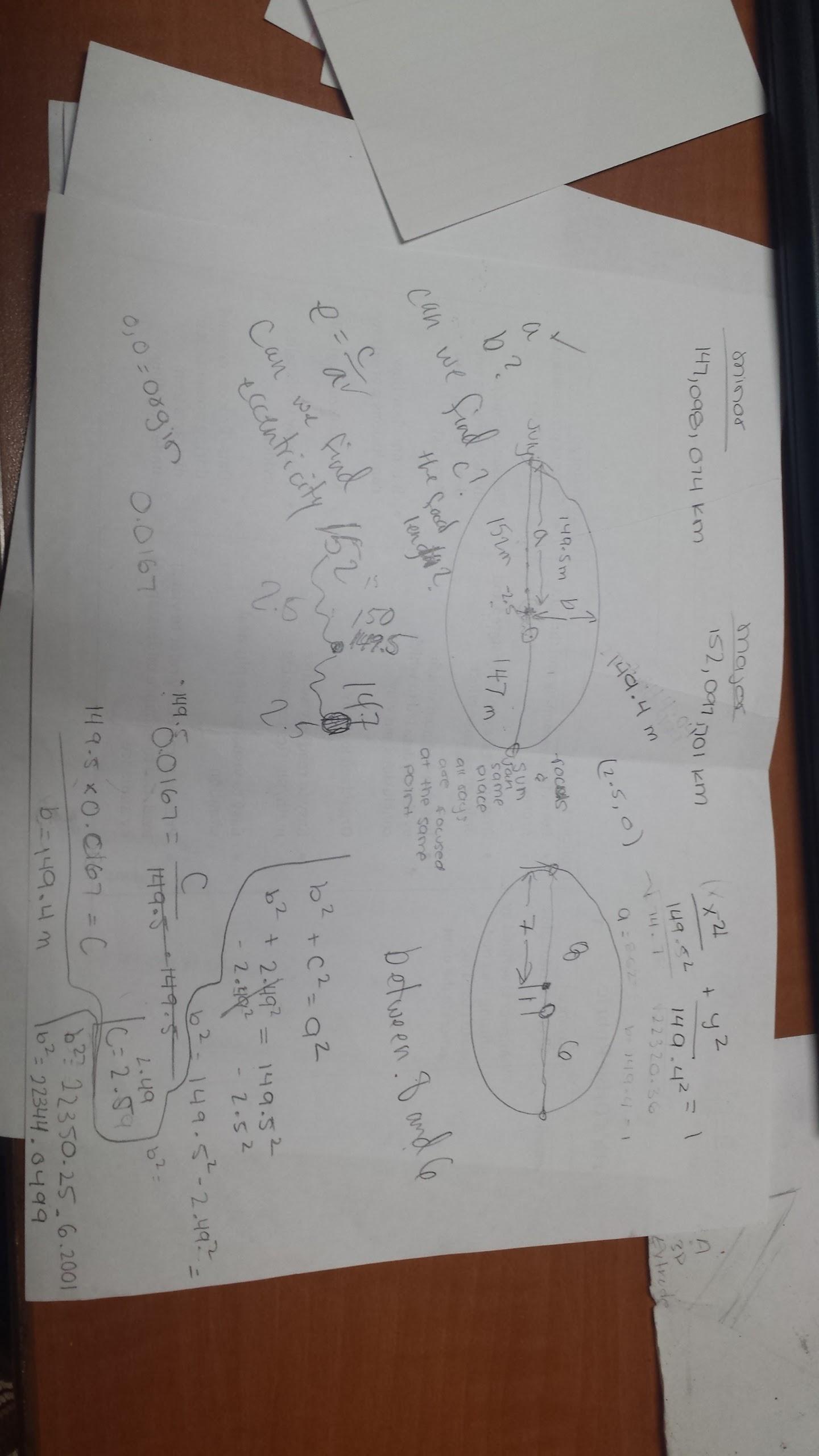 Math
Final
Minor: 147,098,074km
Major: 152,097,701km
A:149.5m
B:149.4m
C:2.49m
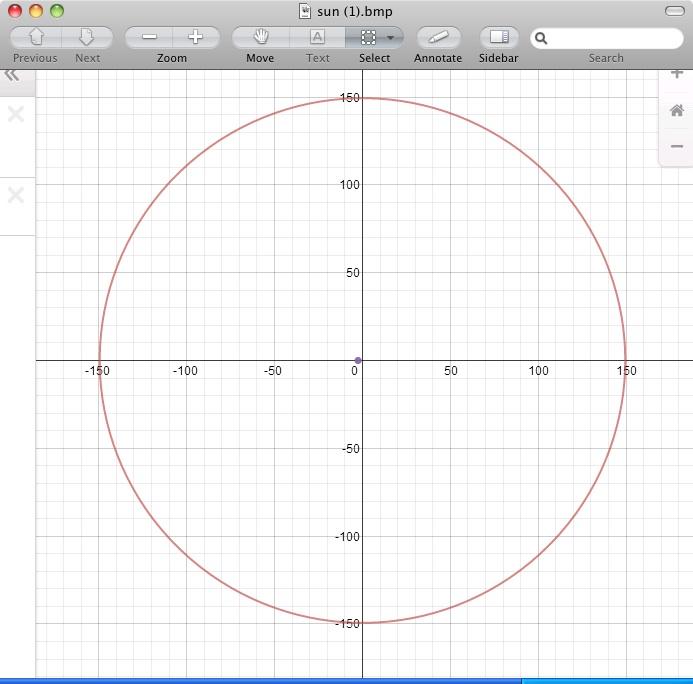 Graph
x^2/149.5^2+
y^2/149.4^2=1